Vysoká škola technická a ekonomická 
v Českých Budějovicích
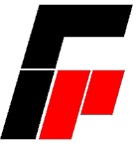 Racionalizace systému skladování ve firmě Feroplast, spol. s r. o.
Autor bakalářské práce: Vojtěch Zoubek, DiS.
Vedoucí bakalářské práce: Ing. Martina Hlatká
Oponent bakalářské práce: Ing. Mária Chovancová
České Budějovice, červen 2017
Struktura prezentace
Motivace k řešení daného problému
Cíl práce
Feroplast, spol. s r. o.
Návrhy opatření
Výzkumné otázky
Závěrečné shrnutí
Otázky vedoucího práce
Otázky oponenta
Motivace k řešení daného problému
Zájem o informace týkající se skladování

Využití v praxi a rozšíření teoretických znalostí

Přístup k informacím z prostředí firmy
Cíl práce
Cílem práce je analýza současného stavu skladového hospodářství v podniku Feroplast, spol. s r. o. a návrh vhodných racionalizačních opatření.
Feroplast, spol. s r. o.
Datum zápisu: 30. října 1991
Sídlo: Chotěboř, Soukenická 136
Základní kapitál: 100 000 Kč
Předmět podnikání:
nákup zboží s úmyslem dalšího prodeje,
výroba drátěného programu,
zámečnictví,
povrchové úpravy a svařování kovů,
stavba strojů s mechanickým pohonem,
kovoobráběčství.
Ředitel společnosti: Ing. Jiří Ondráček
Návrhy opatření
Zlepšení kapacity skaldu

Nasazení mechanizačních manipulačních prostředků

Značení pozemních komunikací
Výzkumné otázky
Je možná racionalizace skladu hutního materiálu firmy Feroplast,s. r. o. s dodržením norem BOZP?

Dojde po racionalizaci skladu s hutním materiálem k úspoře skladových prostor?

Přinese tato racionalizace zaměstnancům bezpečnější pohyb po skladu?
Závěrečné shrnutí
Kompletace materiálu ve skladu umožní lepší skladovatelnost, manipulovatelnost a hlavně větší kapacitu skladu.

Předcházení úrazovosti s přemisťováním materiálu.

Vytvoření nezbytných dokumentů pro chod skladu.

Cíl práce splněn
Otázky vedoucího práce
Bude firma Feroplast, s.r.o. řešit skladovou logistiku na základě Vašich návrhů?
 
Jakým způsobem bude docházet k dodržování BOZP?
Otázky oponenta
Budou některé z Vámi prezentovaných návrhů implementované v daném podniku?
Děkuji Vám za pozornost